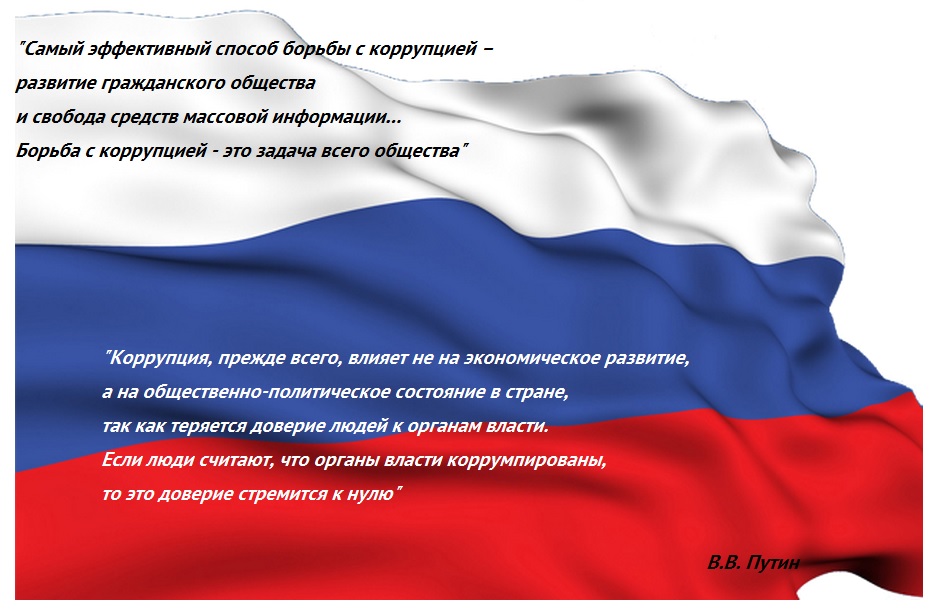 ПАМЯТКАпо вопросам противодействия коррупции
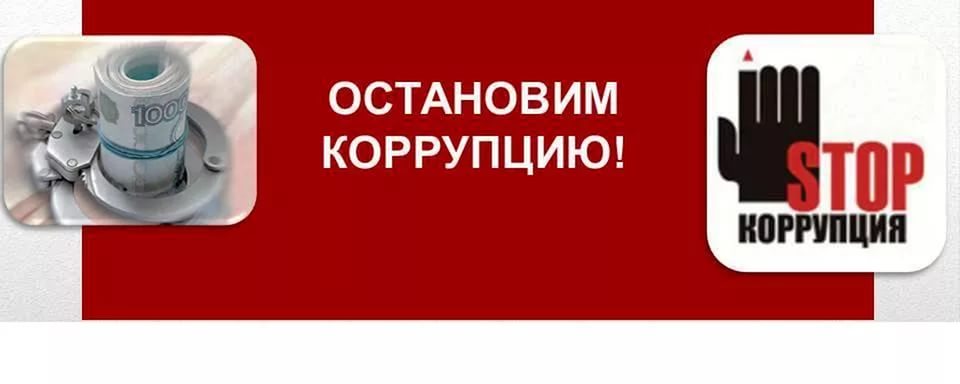 Настоящая Памятка подготовлена организационно-правовым Управлением Администрации Провиденского городского округа Чукотского автономного округа с целью напоминания муниципальным служащим органов местного самоуправления Провиденского городского округа об обязанности соблюдения ограничений и запретов при прохождении муниципальной службы, установленных федеральным законодательством, а также о соблюдении обязанностей в сфере противодействия коррупции.


01 ФЕВРАЛЯ 2017 Г.
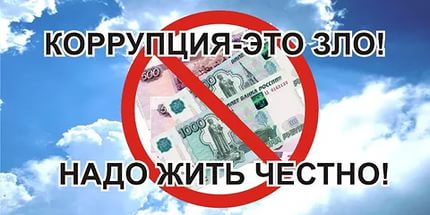 Что такое коррупция
Коррупция – это
а) злоупотребление служебным положением, дача взятки, получение взятки, злоупотребление полномочиями, коммерческий подкуп либо иное незаконное использование физическим лицом своего должностного положения вопреки законным интересам общества и государства в целях получения выгоды в виде денег, ценностей, иного имущества или услуг имущественного характера, иных имущественных прав для себя или для третьих лиц либо незаконное предоставление такой выгоды указанному лицу другими физическими лицами;
б) совершение деяний, указанных в подпункте "а" настоящего пункта, от имени или в интересах юридического лица (ч. 1 ст. 1 Федерального закона от 25.12.2008 № 273-ФЗ «О противодействии коррупции»)
Противодействие коррупции
Деятельность федеральных органов государственной власти, органов государственной власти субъектов Российской Федерации, органов местного самоуправления, институтов гражданского общества, организаций и физических лиц в пределах их полномочий: 
- по предупреждению коррупции, в том числе по выявлению и последующему устранению причин коррупции (профилактика коррупции); 
- по выявлению, предупреждению, пресечению, раскрытию и расследованию коррупционных правонарушений (борьба с коррупцией); 
- по минимизации и (или) ликвидации последствий коррупционных правонарушений.
 (ч. 2 ст. 1 Федерального закона от 25.12.2008 № 273-ФЗ «О противодействии коррупции»)
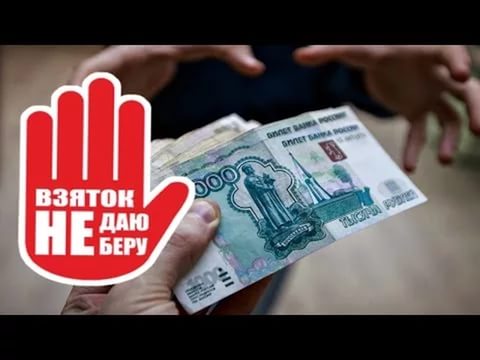 Взятка
ЧТО ТАКОЕ ВЗЯТКА? 
Уголовный кодекс Российской Федерации предусматривает два вида преступлений, связанных со взяткой: получение взятки и дача взятки. 
Получение взятки - получение должностным лицом лично или через посредника взятки в виде денег, ценных бумаг, иного имущества или выгод имущественного характера за действия (бездействие) в пользу взяткодателя или представляемых им лиц, если такие действия (бездействие) входят в служебные полномочия должностного лица либо оно в силу должностного положения может способствовать таким действиям (бездействию), а равно за общее покровительство или попустительство по службе (статья 290 Уголовного кодекса Российской Федерации). 
Дача взятки - дача взятки должностному лицу лично или через посредника (статья 291 Уголовного кодекса Российской Федерации).
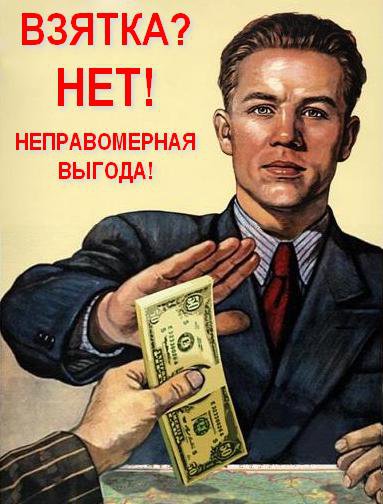 ВЗЯТКОЙ МОГУТ БЫТЬ:
ПРЕДМЕТЫ - деньги, в том числе валюта, банковские чеки, ценные бумаги, изделия из драгоценных металлов и камней, автомашины, продукты питания, видеотехника, бытовые приборы и другие товары, квартиры, дачи, загородные дома, гаражи, земельные участки и другая недвижимость.
УСЛУГИ И ВЫГОДЫ - лечение, ремонтные и строительные работы, санаторные и туристические путевки, поездки за границу, оплата развлечений и других расходов безвозмездно или по заниженной стоимости.
ЗАВУАЛИРОВАННАЯ ФОРМА ВЗЯТКИ - банковская ссуда в долг или под видом погашения несуществующего долга, оплата товаров, купленных по заниженной цене, покупка товаров по завышенной цене, заключение фиктивных трудовых договоров с выплатой зарплаты взяточнику, его родственникам или друзьям, получение льготного кредита, завышение гонорара за лекции, статьи и книги, прощение долга, уменьшение арендной платы, увеличение процентных ставок по кредиту и т.д.
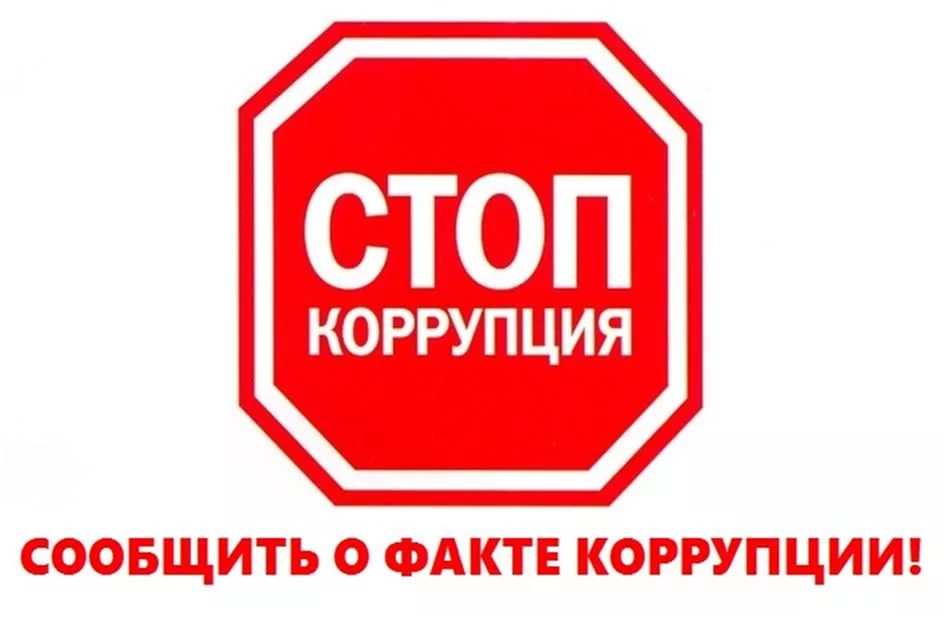 СКЛОНЕНИЕ  МУНИЦИПАЛЬНОГО СЛУЖАЩЕГО К СОВЕРШЕНИЮ КОРРУПЦИОННЫХ ПРАВОНАРУШЕНИЙ
Муниципальный служащий органов местного самоуправления Провиденского городского округа Чукотского автономного округа ОБЯЗАН уведомлять представителя нанимателя (работодателя), органы прокуратуры или другие государственные органы обо всех случаях обращения к нему каких-либо лиц в целях склонения его к совершению коррупционных правонарушений. Уведомление о фактах обращения в целях склонения к совершению коррупционных правонарушений, за исключением случаев, когда по данным фактам проведена или проводится проверка, является должностной (служебной) обязанностью муниципального служащего, невыполнение которой является правонарушением, влекущим увольнение с муниципальной службы либо привлечение его к иным видам ответственности в соответствии с законодательством Российской Федерации (постановление Администрации Провиденского ГО от 23.11.2016 г. № 311 «Об утверждении Положения о порядке уведомления представителя нанимателя (работодателя) о фактах обращения в целях склонения муниципального служащего органов местного самоуправления Провиденского городского округа к совершению коррупционных правонарушений, регистрации уведомлений и организации проверки этих сведений»)
ВЫПОЛНЕНИЕ МУНИЦИПАЛЬНЫМ СЛУЖАЩИМ ИНОЙ ОПЛАЧИВАЕМОЙ РАБОТЫ
В соответствии с частью 2 статьи 11 Федерального закона от 2 марта 2007 г. № 25-ФЗ «О муниципальной службе в Российской Федерации» муниципальный служащий вправе с предварительным уведомлением представителя нанимателя выполнять иную оплачиваемую работу, если это не повлечет за собой конфликта интересов. Муниципальным служащим рекомендовано сообщать представителю нанимателя о намерении выполнять иную оплачиваю работу лично либо почтовым отправлением. Иная оплачиваемая работа может осуществляться муниципальным служащим в свободное от муниципальной службы время на основе трудового (гражданско-правового) договора, выполнение которой не должно сказываться на результатах его основной профессиональной деятельности (исполнения должностных обязанностей по замещаемой должности муниципальной службы).
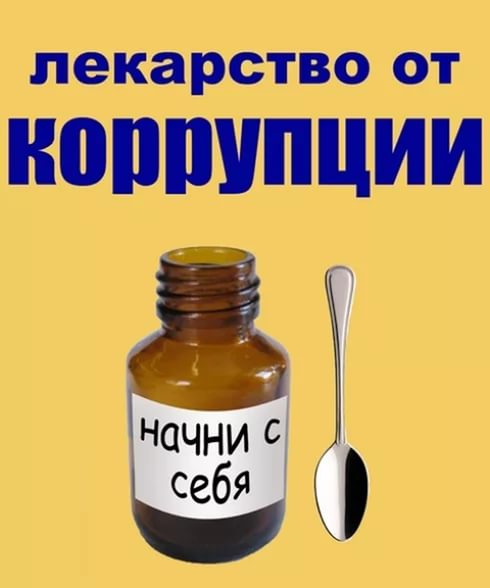 ВОЗНИКНОВЕНИЕ ЛИЧНОЙ ЗАИНТЕРЕСОВАННОСТИ ПРИ ИСПОЛНЕНИИ ДОЛЖНОСТНЫХ ОБЯЗАННОСТЕЙ
Муниципальный служащий ОБЯЗАН в письменной форме уведомить своего непосредственного начальника о личной заинтересованности при исполнении должностных обязанностей, которая может привести к конфликту интересов, как только ему станет об этом известно. 
(ч. 2 ст. 11 Федерального закона от 25.12.2008 № 273-ФЗ «О противодействии коррупции»)
( Постановление Администрации Провиденского ГО от 28.03.2016 г. № 83 «Об утверждении Порядка сообщения лицами, замещающими должности муниципальной службы органов местного самоуправления Провиденского городского округа о возникновении личной заинтересованности при исполнении должностных обязанностей, которая приводит или может привести к конфликту интересов»)
Конфликт интересов
Под конфликтом интересов на муниципальной службе понимается ситуация, при которой личная заинтересованность (прямая или косвенная) муниципального служащего влияет или может повлиять на надлежащее исполнение им должностных (служебных) обязанностей и при которой возникает или может возникнуть противоречие между личной заинтересованностью муниципального служащего и правами и законными интересами граждан, организаций, общества или государства, способное привести к причинению вреда правам и законным интересам граждан, организаций, общества или государства. 
Под личной заинтересованностью муниципального служащего, которая влияет или может повлиять на надлежащее исполнение им должностных (служебных) обязанностей, понимается возможность получения муниципальным служащим при исполнении должностных (служебных) обязанностей доходов в виде денег, ценностей, иного имущества или услуг имущественного характера, иных имущественных прав для себя или для третьих лиц.
Общие принципы поведения МУНИЦИПАЛЬНЫХ СЛУЖАЩИХ
В целях реализации мероприятий, направленных на противодействие коррупции, повышение эффективности деятельности органов местного самоуправления, установления этических норм и правил служебного поведения муниципальных служащих для достойного выполнения ими своей профессиональной деятельности, а также содействия укреплению авторитета муниципальных служащих, доверия граждан к органам местного самоуправления и обеспечения единых норм поведения муниципальных служащих распоряжением главы Администрации Провиденского городского округа от 14 марта 2016 г. № 54 утверждён Кодекс этики и служебного поведения муниципальных служащих органов местного самоуправления Провиденского городского округа.
Кодекс представляет собой свод общих принципов профессиональной служебной этики и основных правил служебного поведения, которыми надлежит руководствоваться муниципальным служащим органов местного самоуправления Провиденского городского округа, независимо от замещаемой должности:
Муниципальные служащие, сознавая ответственность перед государством, обществом и гражданами, призваны:
а) исходить из того, что признание, соблюдение и защита прав и свобод человека и гражданина определяют основной смысл и содержание деятельности органов местного самоуправления и муниципальных служащих;
б) исполнять должностные обязанности добросовестно и на высоком профессиональном уровне в целях обеспечения эффективной работы органов местного самоуправления;
в) осуществлять свою деятельность в пределах полномочий соответствующего органа местного самоуправления;
г) не оказывать предпочтения каким-либо профессиональным, этническим, конфессиональным, иным социальным группам и организациям, быть независимыми от влияния отдельных граждан, профессиональных, этнических, конфессиональных, иных социальных групп и организаций;
д) исключать действия, связанные с влиянием каких-либо личных, финансовых, имущественных и иных интересов, препятствующих добросовестному исполнению должностных обязанностей;
е) уведомлять представителя нанимателя (работодателя) (в случаях, установленных законодательством - правоохранительные органы) обо всех случаях обращения к муниципальному служащему каких-либо лиц в целях склонения к совершению коррупционных правонарушений;
ж) соблюдать установленные федеральными законами ограничения и запреты, исполнять обязанности, связанные с прохождением муниципальной службы, принимать предусмотренные законодательством Российской Федерации и Чукотского автономного округа, муниципальными правовыми актами Провиденского муниципального района (городского округа) меры по недопущению возникновения конфликтов интересов и урегулированию возникших конфликтов интересов;
з) соблюдать нейтральность, исключающую возможность влияния на их служебную деятельность решений политических партий, иных общественных объединений;
и) не использовать служебное положение для оказания влияния на деятельность государственных органов и органов местного самоуправления, организаций, должностных лиц, государственных служащих, муниципальных служащих и граждан при решении вопросов личного характера;
к) соблюдать нормы служебной, профессиональной этики и правила делового поведения, проявлять корректность и внимательность в обращении с гражданами и должностными лицами;
л) проявлять терпимость и уважение к обычаям и традициям народов России, учитывать культурные и иные особенности различных этнических, социальных групп и конфессий, способствовать межнациональному и межконфессиональному согласию;
м) воздерживаться от поведения, которое могло бы вызвать сомнение в объективном исполнении муниципальным служащим должностных обязанностей, а также избегать конфликтных ситуаций, способных нанести ущерб репутации муниципального служащего или авторитету органа местного самоуправления, а также института муниципального управления в целом;
н) воздерживаться от публичных высказываний, суждений и оценок в отношении деятельности государственных органов либо органов местного самоуправления, их руководителей, если это не входит в должностные обязанности муниципального служащего;
о) оказывать содействие представителям средств массовой информации в получении достоверных сведений в установленном порядке, с соблюдением установленных правил предоставления служебной информации;
п) воздерживаться в публичных выступлениях, в том числе в средствах массовой информации, от обозначения в иностранной валюте (условных денежных единицах) стоимости на территории Российской Федерации товаров, работ, услуг и иных объектов гражданских прав, сумм сделок между резидентами Российской Федерации, показателей бюджетов всех уровней бюджетной системы Российской Федерации, размеров государственных и муниципальных заимствований, государственного и муниципального долга, за исключением случаев, когда это необходимо для точной передачи сведений либо предусмотрено законодательством Российской Федерации, международными договорами Российской Федерации, обычаями делового оборота.
ЭТО НУЖНО и ВАЖНО ЗНАТЬ
Гражданин, замещавший должности муниципальной службы, исполнение должностных обязанностей по которым было связано с коррупционными рисками, в течение 2-х лет после увольнения с муниципальной службы:
имеет право замещать должности и выполнять работу на условиях гражданско-правового договора в коммерческих и некоммерческих организациях, если отдельные функции по управлению этими организациями входили в должностные (служебные) обязанности муниципального служащего, с согласия Комиссии по соблюдению требований к служебному поведению муниципальных служащих и урегулированию конфликта интересов;
обязан при заключении трудовых договоров и (или) гражданско-правовых договоров сообщать работодателю сведения о последнем месте службы.
(Указ Президента РФ от 21.07.2010 г. № 925 «О мерах по реализации отдельных положений Федерального закона «О противодействии коррупции»)
( Постановление Администрации Провиденского МР от 30.12.2010 г. № 301 «О реализации Указа Президента Российской Федерации от 21 июля 2010 года № 925 «О мерах по реализации отдельных положений Федерального закона «О противодействии коррупции») 
Несоблюдение гражданином, замещавшим должности муниципальной службы, после увольнения с муниципальной службы указанного требования влечет прекращение трудового договора, заключенного с указанным гражданином.
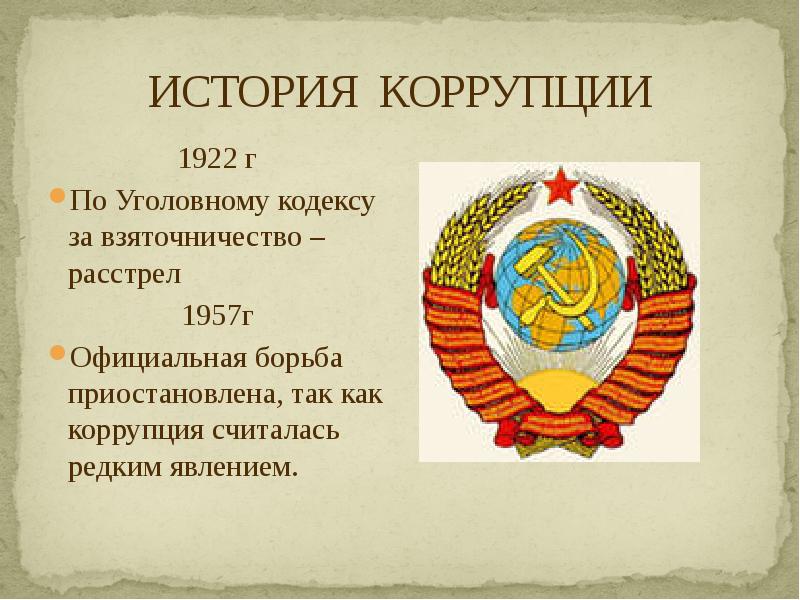